ESRM 304Environmental & Resource Assessment
The Social-Scientific Method: The People Method
Scientific/Science
One of the most loaded words you will ever find

It has something to do with Being:
Systematic
Skeptical
Ethical
The scientific attitude: Universal permanent truths
The Scientific Attitude
Systematic
Rigorous about what you are doing, how, & why
What observations are you making
Under what circumstances?
Your role in making them
Skeptic
Subjecting your observations & conclusions to scrutiny
Subjecting those to disconfirmation
Ethical
Interests and concerns of those taking part in the research are safeguarded
Similarly for those who may be affected by the research
Studying Humans & Their Interactions with Their Environments
Improving the Human ConditionSocial Scientific Attitude
Social Science Disciplines
psychology
sociology
economics
political science
anthropology
geography
policy
planning
etc
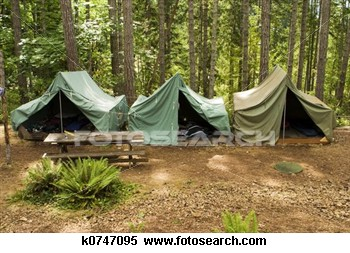 [Speaker Notes: Disciplines represent
	scale of human interaction
	motivation for interaction
	time
	space

Purpose of my participation in class, undergrads becoming scientists
	science producers
	science consumers, better knowledge for understanding lit and perhaps hiring social scientist]
Doing Assessments
Purpose help
develop research questions/Objectives
Report: How does your results help meet purpose
choose research approach/Methods
Research Cycle
Conduct analysis
Data
Robson & Galvan
Reasons for Research and Units of Observation and Analysis
Reasons
Units
management issue
program evaluation
personal curiosity
individual
group
 community


relationship among variables
Research problem determines methods & approaches
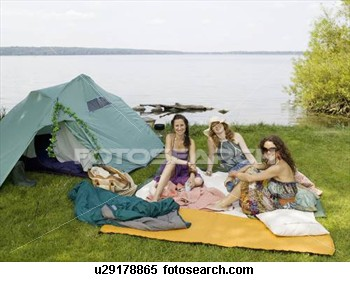 Three broad Methods:
Qualitative 
Quantitative
Mix methods
Approaches
historical
descriptive
developmental
case 
true experiment
quasi experiment
Approaches
Historical – to reconstruct the past objectively and accurately
When (and why) did hippies start running away from the cities & all the buffets to go sleep in plastic bags in the woods, and how has that changed over time?

Descriptive – To describe systematically a situation or area of interest factually and accurately. 
Population census studies, public opinion surveys, observations studies, status studies, survey of the literature.
Approaches
Developmental – To investigate patterns & sequences of growth &/or change as a function of time. 
A longitudinal study following the patterns of nature-based activity participation from adolescence through retirement.  

Case – To study intensively the background, current status, and environmental interactions of a given social unit. 
The case study of the youngest hippie to summit Mt. Everest; 
an intensive study of  the socio-economic characteristics of second home communities.
Approaches
True experiment – Examine cause and effect relationships by exposing one or more experimental groups to one or more conditions, and comparing the results of one or more control groups not receiving the condition. 
To investigate the effectiveness of three methods of teaching outdoor skills to backpacking hippies, and rednecks. 

Quasi experiment – To approximate the conditions of the true experiment in a setting which does not allow the control &/or manipulations of all relevant variables.
To investigate the impact of personality traits have on intelligence.
Methods And Approaches
Feasibility
access to data
time
cost
human subjects protection

Sampling frame
random sample
stratified  random sample
“snowball” sample
purposeful sample
Field observations
Participant
Non obstructive
Interviews
surveys
data sets
archival materials
ethnography 
journaling
documents
discourse
Analysis, Results & Interpretation
Analytic Techniques
Narrative analysis
Content analysis
Quotes, narratives, etc
Statistics
Counts, etc
Patterns
difference
relationships
causality
 Inference/interpretation
For Whom?
research sponsors
scientific community
professionals/managers
collaborators
public
Communicate: Media!
scientific journals
technical reports
manuals
books
public presentations
posters
Exercise: Next Class Session
So let’s do it
Questions?
Methods?
Approach?
VARIABLES????????????????????????????????????
Analysis?
Problem: Too many bike  accidents on campus, most likely caused by hippies (or who else?) going all over the place with their squeaky organic engine-driven devices

UW wants you to conduct research and give them advice that will help improve bike safety.
You have 2 weeks to do that
Research Question and Objectives
What makes bikers vulnerable to accidents?
To assess bikers’ safety measures
To document road conditions
To determine which socio-demographic variables are related to vulnerability
Research Projects
Observation
Within the university
In a group (5 or fewer)

Example topics
Waste management
Recycling
Energy conservation
Green Laboratory Program
UW culture
Report
Length (3-5 pages, single space, 12 point font)
Should contain:
Problem statement
Research question(s)
Justification(s) for research
Methods/approaches
Major findings
Interpretation of findings
Doing Assessments
Purpose help
develop research questions/Objectives
Report: How does your results help meet purpose
choose research approach/Methods
Research Cycle
Conduct analysis
Data
Robson & Galvan
Purpose, goal, objectives
Purpose: to make things better

Goal: to produce knowledge that helps to meet the purpose

Objectives: list of things that you do to accomplish the goal.
Control of biases
Assumptions:
Acceptable degree of precision
Objectivity

Halo effect
Error of leniency
Error of central tendency
Logical error in rating
Halo effect
A favorable impression in one aspect of a person leading to paint a rosier picture on other characteristics too.

Since we perceive celebrities as attractive and successful we tend to see them as intelligent and kind.

Forced-choice rating methods can reduce this bias.
Error of leniency
People rating a very familiar person more positively than they should.

Arranging the rating scale might help to reduce this bias.

Worst (1)  Poor (2)  Average (3)  Good (4)  Excellent (5)

Poor (1)    Fairly good (2)    Good (3)   Very good (4) Excellent (5)
Error of central tendency
Occurs when observers hesitate to give extreme ratings and tending to give average ratings.

Allowing one or two more points than are necessary in the rating scale can reduce this bias.

7-point scale instead of 5-point scale
 	    1  2  3  4  5
	1  2  3  4  5  6  7
Logical error in rating
When raters give similar ratings to variables or traits that seem logically associated in their minds.

Providing precise definitions of constructs and making instructions explicit might help.
Scales for measurement
Nominal: Many objects have characteristics that differ in kind only.

Ordinal: If the values of a variable can be arranged in a meaningful order indicating a hierarch of levels.

Interval: Equal differences between scale values have equal meaning but the ratios of scale values have no meaning.

Ratio: Equal ratios have equal meaning due the presence of genuine zero point on the scale.
Measurement determines analysis
Nominal – frequency count

Ordinal – median/mean

Interval/Ratio – mean
Chi-square test


Spearman correlation

Pearson correlation
Tips for social science research
Keep the expectations reasonable

Prepare for the unexpected